Lecture 4: Why do interest rates change
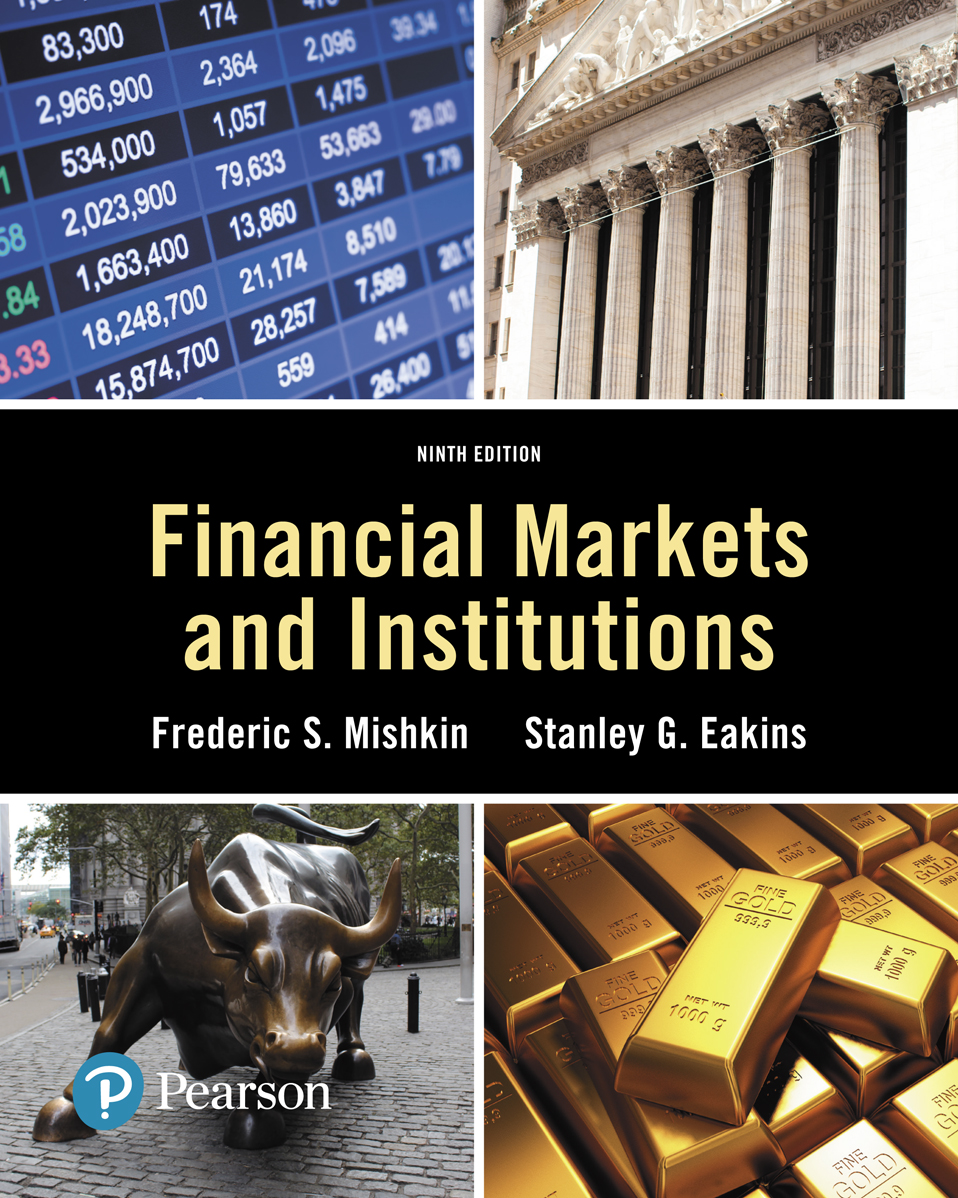 Copyright © 2018, 2015, 2012 Pearson Education, Inc. All Rights Reserved
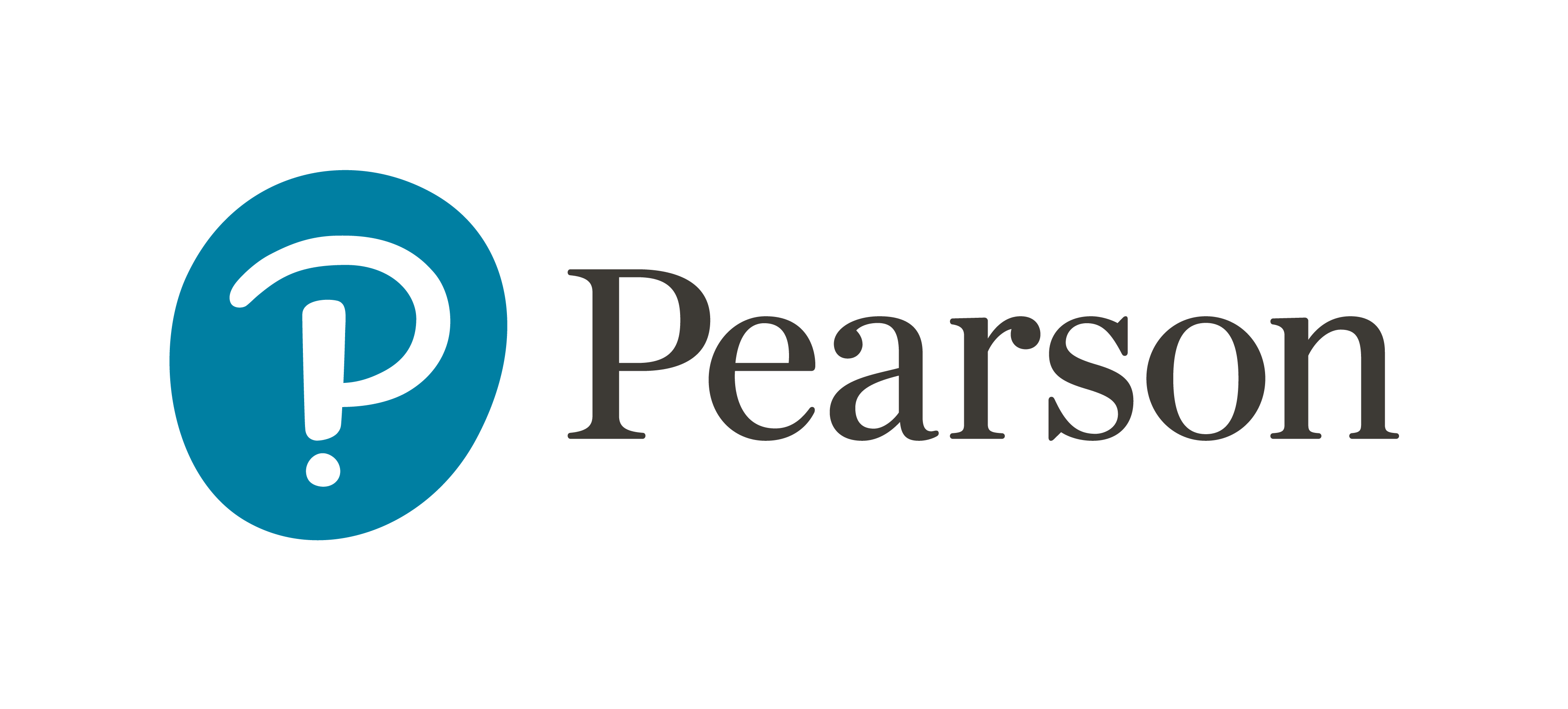 [Speaker Notes: If this PowerPoint presentation contains mathematical equations, you may need to check that your computer has the following installed:
1) MathType Plugin
2) Math Player (free versions available)
3) NVDA Reader (free versions available)

Slides in this presentation contain hyperlinks. JAWS users should be able to get a list of links by using INSERT+F7]
Overview
In the early 1950s, short-term Treasury bills were yielding about 1%. By 1981, the yields rose to 15% and higher. But then dropped back to 1% by 2003. In 2007, rates jumped up to 5%, only to fall back to near zero in 2008, though 2016.
What causes these changes?
Overview (cont.)
In this lecture, we examine the forces the move interest rates and the theories behind those movements. Topics include:
Determining Asset Demand
Supply and Demand in the Bond Market
Changes in Equilibrium Interest Rates
Determinants of Asset Demand
An asset is a piece of property that is a store of value. Facing the question of whether to buy and hold an asset or whether to buy one asset rather than another, an individual must consider the following factors:
Wealth, the total resources owned by the individual, including all assets
Expected return (the return expected over the next period) on one asset relative to alternative assets
Risk (the degree of uncertainty associated with the return) on one asset relative to alternative assets
Liquidity (the ease and speed with which an asset can be turned into cash) relative to alternative assets
Example 1: Expected Return
What is the expected return to Exxon-Mobil if the return is 12% two-thirds of the time, and 8% one-third of the time?
Example 2: Standard Deviation
Consider the following two companies and their forecasted returns for the upcoming year:
Example 2: Standard Deviation
What is the standard deviation of the returns on the Fly-by-Night Airlines and Feet-on-the-Ground Bus Company, with the return outcomes and probabilities described on the previous slide? Of these two stocks, which is riskier?

Fly-by-Night Airlines has a standard deviation of returns of 5%.
Example 2: Standard Deviation
Where
= probability of occurrence of return
= return in state 1 = 15% = 0.15
= probability of occurrence of return
= return in state 2 = 5% = 0.05
= expected return
Example 2: Standard Deviation
Thus,
Example 2: Standard Deviation
Feet-on-the-Ground Bus Company has a standard deviation of returns of 0%.
where
= probability of occurrence of return 1 = 1.0
= return in state 1 = 10% = 0.10
= expected return
Thus,
Example 2: Standard Deviation
Clearly, Fly-by-Night Airlines is a riskier stock because its standard deviation of returns of 5% is higher than the zero standard deviation of returns for Feet-on-the-Ground Bus Company, which has a certain return.
Example 2: Standard Deviation
Fly-by-Night Airlines has a standard deviation of returns of 5%; Feet-on-the-Ground Bus Company has a standard deviation of returns of 0%.
Clearly, Fly-by-Night Airlines is a riskier stock because its standard deviation of returns of 5% is higher than the zero standard deviation of returns for Feet-on-the-Ground Bus Company, which has a certain return.
A risk-averse person prefers stock in the Feet-on-the-Ground (the sure thing) to Fly-by-Night stock (the riskier asset), even though the stocks have the same expected return, 10%. By contrast, a person who prefers risk is a risk preferrer or risk lover. We assume people are risk-averse, especially in their financial decisions.
Determinants of Asset Demand
The quantity demanded of an asset differs by factor.
Wealth: Holding everything else constant, an increase in wealth raises the quantity demanded of an asset
Expected return: An increase in an asset’s expected return relative to that of an alternative asset, holding everything else unchanged, raises the quantity demanded of the asset
Risk: Holding everything else constant, if an asset’s risk rises relative to that of alternative assets, its quantity demanded will fall
Liquidity: The more liquid an asset is relative to alternative assets, holding everything else unchanged, the more desirable it is, and the greater will be the quantity demanded
Summary Response of the Quantity of an Asset Demanded to Changes in Wealth, Expected Returns, Risk, and Liquidity
Supply & Demand in the Bond Market
We now turn our attention to the mechanics of interest rates. That is, we are going to examine how interest rates are determined—from a demand and supply perspective. Keep in mind that these forces act differently in different bond markets. That is, current supply/demand conditions in the corporate bond market are not necessarily the same as, say, in the mortgage market. However, because rates tend to move together, we will proceed as if there is one interest rate for the entire economy.
The Demand Curve
Let’s consider a one-year discount bond with a face value of $1,000. In this case, the return on this bond is entirely determined by its price. The return is, then, the bond’s yield to maturity.
Point A: if the bond was selling for $950, then
Derivation of Demand Curve
Point B: if the bond was selling for $900.
Derivation of Demand Curve
How do we know the demand
at point A is 100 and
at point B is 200?
Well, we are just making-up those numbers. But we are applying basic economics—more people will want (demand) the bonds if the expected return is higher.
Derivation of Demand Curve
To continue …
Point C: P = $850	i = 17.6%
Point D: P = $800	i = 25.0%
Point E: P = $750	i = 33.0%
Demand Curve is
in Figure 4.1 (next slide) which
connects points A, B, C, D, E.
Has usual downward slope
Figure 1 Supply and Demand for Bonds
[Speaker Notes: The vertical axis has a kink at the origin and is labeled Price of Bonds, P in dollars. It ranges from 750 to 1,000 in increments of 50. The horizontal axis is labeled Quantity of Bonds, B in dollar billions and ranges from 0 to 500 in increments of 100. The demand is shown by an upward sloping line and the supply is shown by the downward sloping line and both the lines intersect each other at a point labeled C with coordinates bond price P asterisk 850 dollars, i = 17.6 percent and quantity of bonds, 300. The demand line labeled B to the power d has following points on it. A (100, 950), B (200, 900), C (300, 850), D (400, 800), and E (500, 750). The supply line labeled B to the power s has following points on it. F (100, 750), G (200, 800), C (300, 850), H (400, 900), and I (500, 950). A horizontal dotted line starts from bond price, 750 of the vertical axis and ends at Point E. The line is labeled, With excess demand, the bond price rises to P asterisk and an up arrow on the line represents the rise. Another horizontal dotted line starts from bond price, 950 of the vertical axis and ends at point, I. The line is labeled, With excess supply, the bond price falls to P asterisk and a down arrow on the line represents the fall.]
Derivation of Supply Curve
In the last figure, we snuck the supply curve in—the line connecting points F, G, C, H, and I. The derivation follows the same idea as the demand curve.
Point F: P = $750 i = 33.0%
Point G: P = $800	i = 25.0%
Point C: P = $850	i = 17.6%
Point H: P = $900	i = 11.1%
Point I: P = $950	i = 5.3%
Supply Curve is
that connects points F, G, C, H, I,
and has an upward slope
Derivation of Demand Curve
How do we know the supply (B s) at point F is 100 and at point G is 200?
Again, like the demand curve, we are just making-up those numbers. But we are applying basic economics—more people will offer (supply) the bonds if the expected return (cost) is lower.
Market Equilibrium
The equilibrium follows what we know from supply-demand analysis:
Occurs when
(excess supply):
When P = $950, i = 5.3%
(excess demand):
When P = $750, i = 33.0,
Market Conditions
Market equilibrium occurs when the amount that people are willing to buy (demand) equals the amount that people are willing to sell (supply) at a given price
Excess supply occurs when the amount that people are willing to sell (supply) is greater than the amount people are willing to buy (demand) at a given price
Excess demand occurs when the amount that people are willing to buy (demand) is greater than the amount that people are willing to sell (supply) at a given price
Table 2 Summary Factors That Shift the Demand Curve for Bonds (1 of 3)
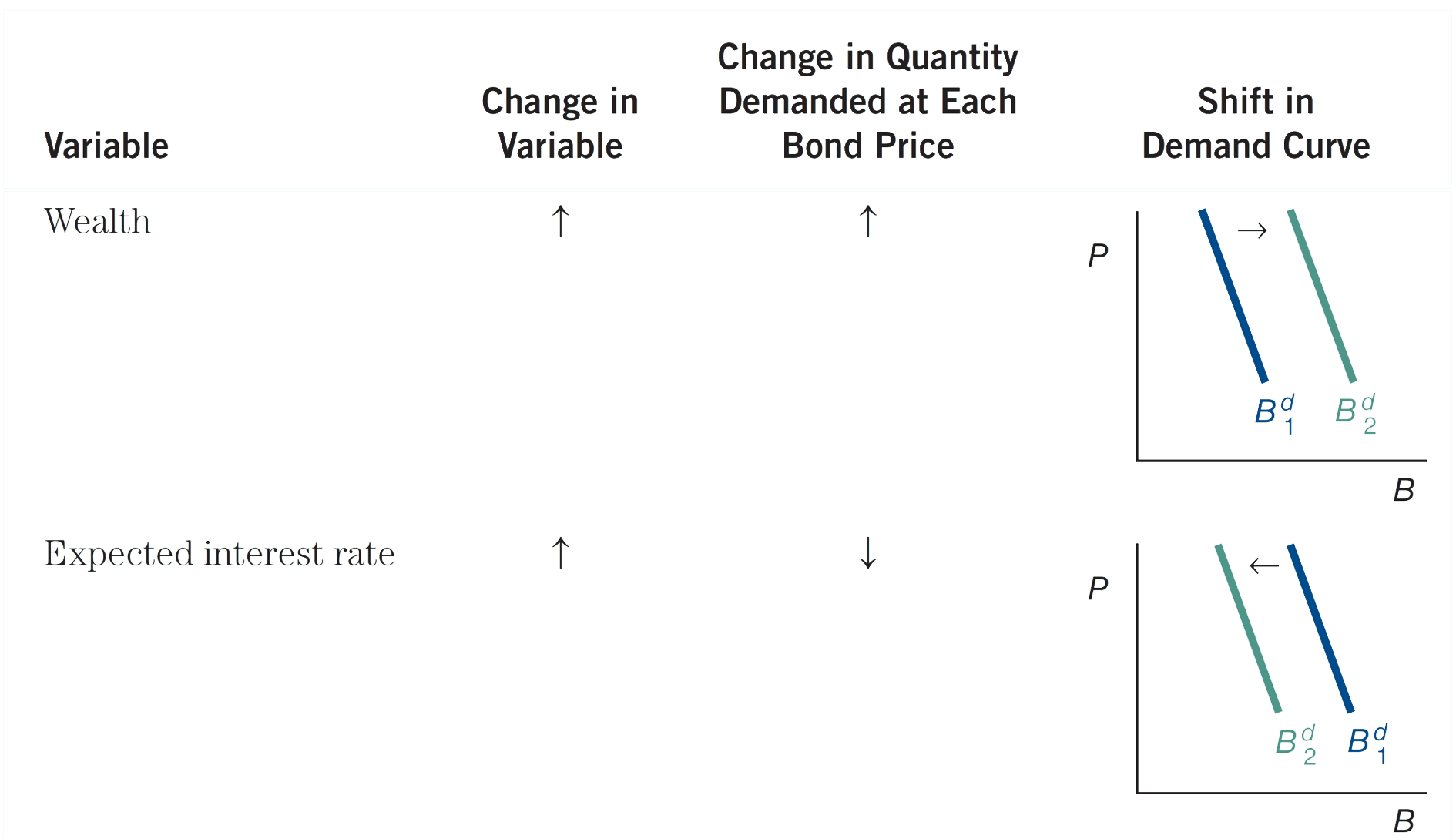 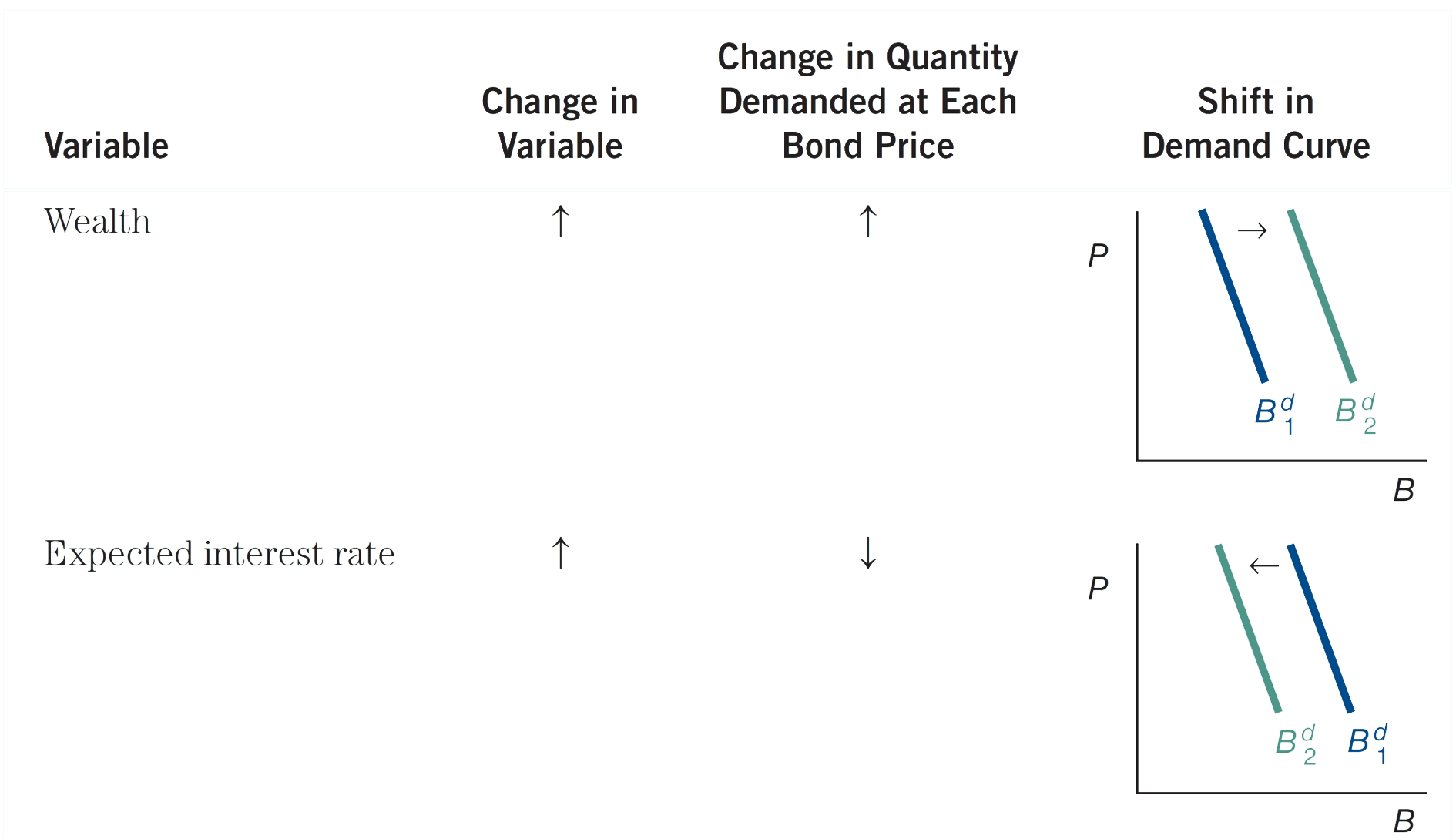 Table 2 Summary Factors That Shift the Demand Curve for Bonds (2 of 3)
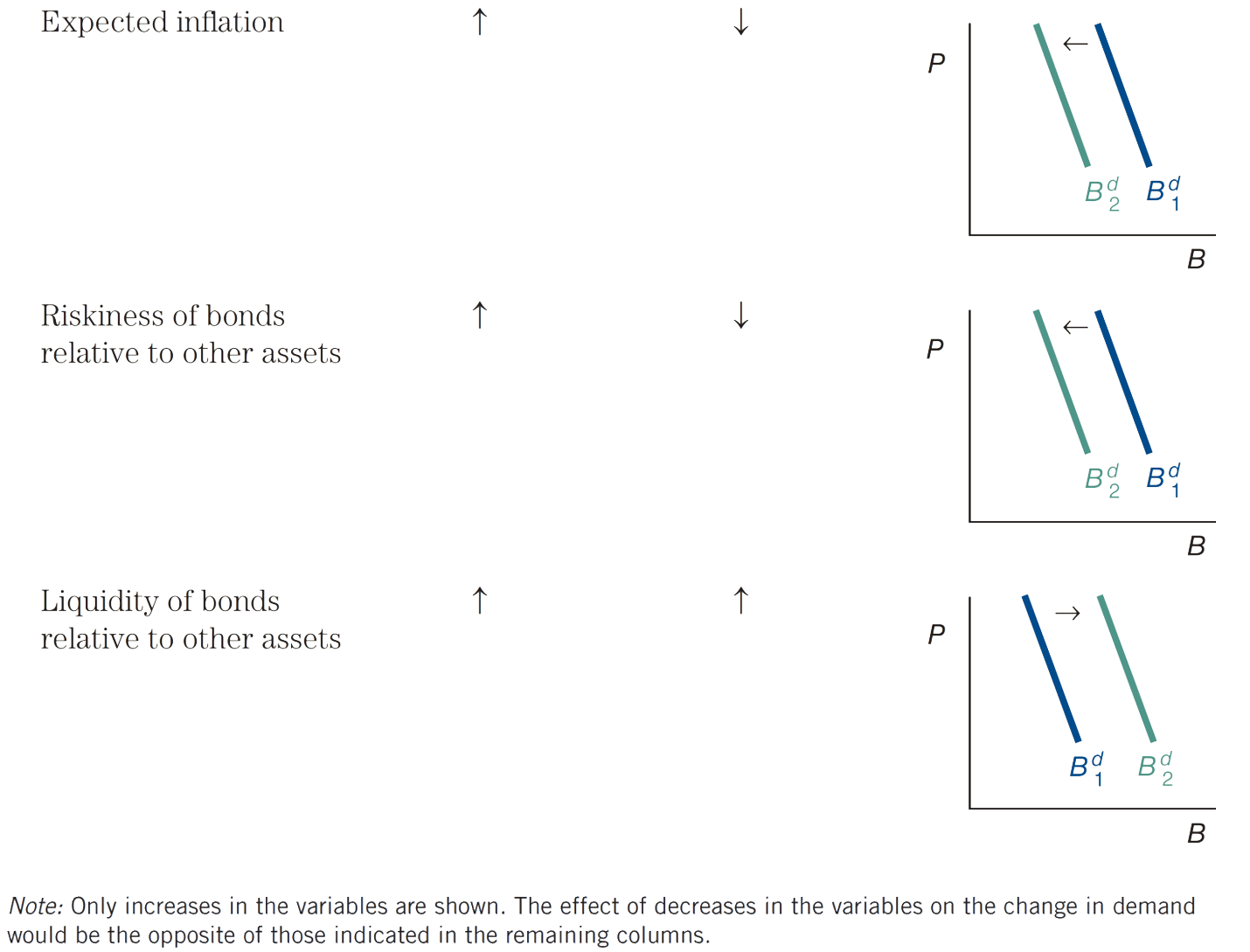 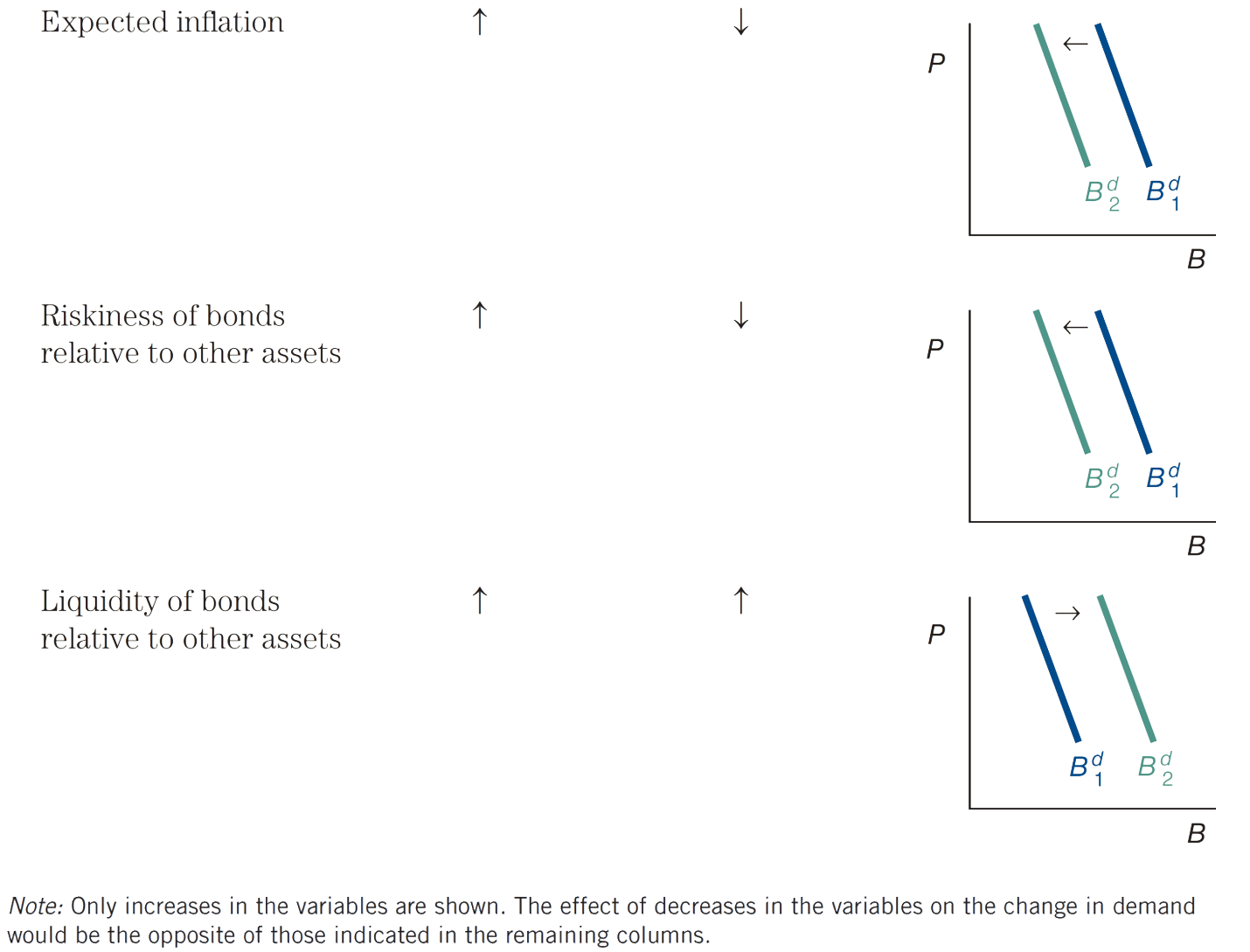 Table 2 Summary Factors That Shift the Demand Curve for Bonds (3 of 3)
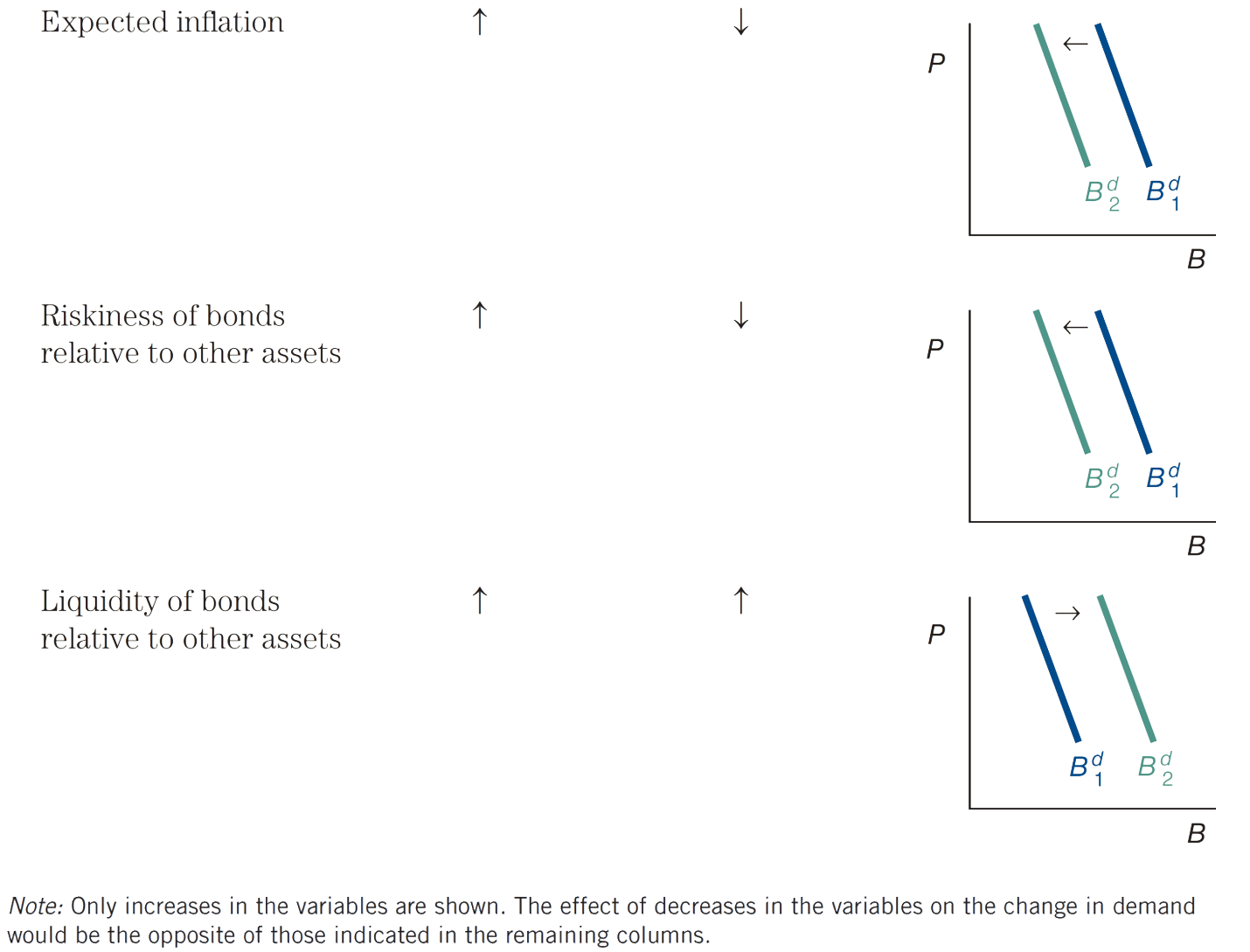 Note: Only increases in the variables are shown. The effect |of decreases in the variables on the change in demand would be the opposite of those indicated in the remaining columns.
How Factors Shift the Demand Curve
Wealth/saving
Economy up, wealth up
higher,
shifts out to right
OR
Economy down, wealth down
higher,
shifts out to right
How Factors Shift the Demand Curve (cont.)
Expected Returns on bonds
i
in future,
for long-term bonds
shifts out to right
OR
relative
shifts out to right
How Factors Shift the Demand Curve (cont.)
…and Expected Returns on other assets
E R on other asset (stock)
for long-term bonds
shifts out to left
These are closely tied to expected interest rate and expected inflation from Table 2
How Factors Shift the Demand Curve (cont.)
Risk
Risk of bonds
shifts out to right
OR
Risk of other assets
shifts out to right
How Factors Shift the Demand Curve (cont.)
Liquidity
Liquidity of bonds
shifts out to right
OR
Liquidity of other assets
shifts out to right
Figure 2 Shift in the Demand Curve for Bonds
[Speaker Notes: A line graph shows shift in the demand curve for bonds. The vertical axis has a kink at the origin and is labeled, Price of Bonds, P. It ranges from 750 to 1,000 in increments of 50. The horizontal axis is labeled, Quantity of Bonds, B and ranges from 0 to 700 in increments of 100. The demand is shown by a downward sloping line and shows that an increase in the demand for bonds shift the bond demand curve rightward. The price of bonds, P for the demand curve B sub 1 to the power d on the left are as follows. A (100, 950), B (200, 900), C (300, 850), D (400, 800), and E (500, 750). The price of bonds, P for the demand curve B sub 2 to the power d on the right are as follows. A prime (300, 950), B prime (400, 900), C prime (500, 850), D prime (600, 800), E prime (700, 750).]
Summary of Shifts in the Demand for Bonds (1 of 2)
Wealth: in a business cycle expansion with growing wealth, the demand for bonds rises, conversely, in a recession, when income and wealth are falling, the demand for bonds falls
Expected returns: higher expected interest rates in the future decrease the demand for long-term bonds, conversely, lower expected interest rates in the future increase the demand for long-term bonds
Summary of Shifts in the Demand for Bonds (2 of 2)
Risk: an increase in the riskiness of bonds causes the demand for bonds to fall, conversely, an increase in the riskiness of alternative assets (like stocks) causes the demand for bonds to rise
Liquidity: increased liquidity of the bond market results in an increased demand for bonds, conversely, increased liquidity of alternative asset markets (like the stock market) lowers the demand for bonds
Table 3 Factors That Shift Supply Curve of Bonds (1 of 2)
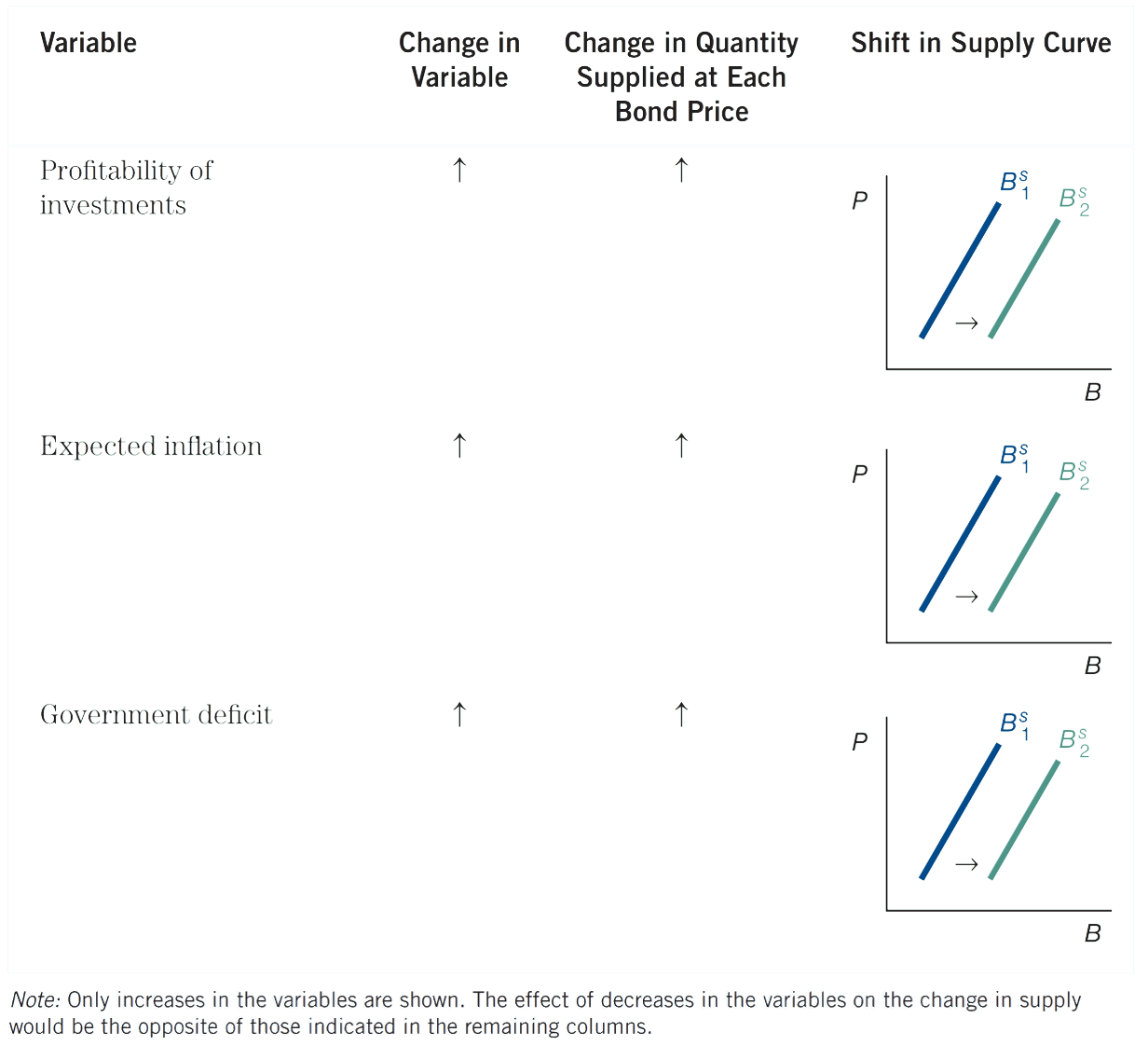 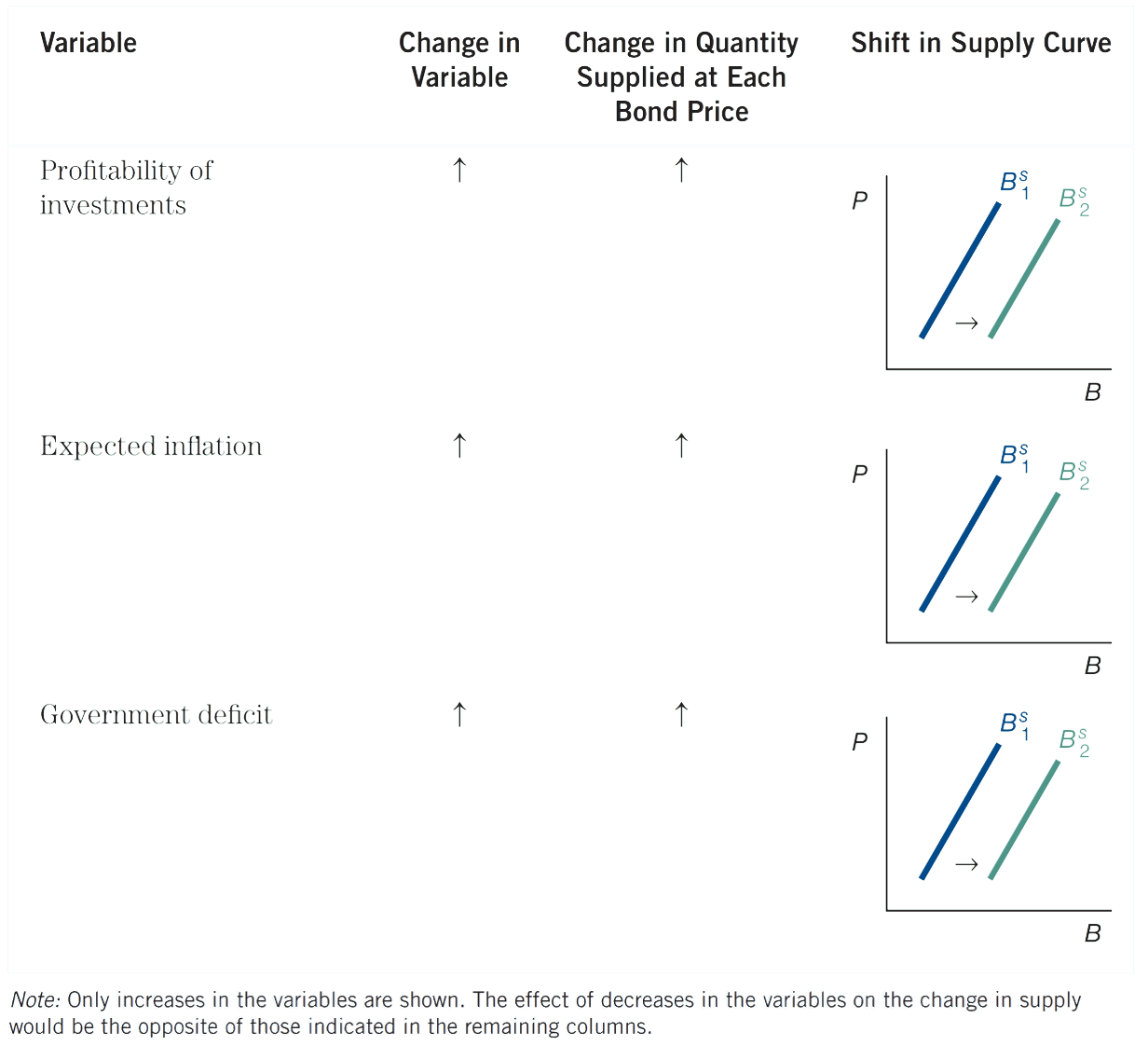 Table 4.3 Factors That Shift Supply Curve of Bonds (2 of 2)
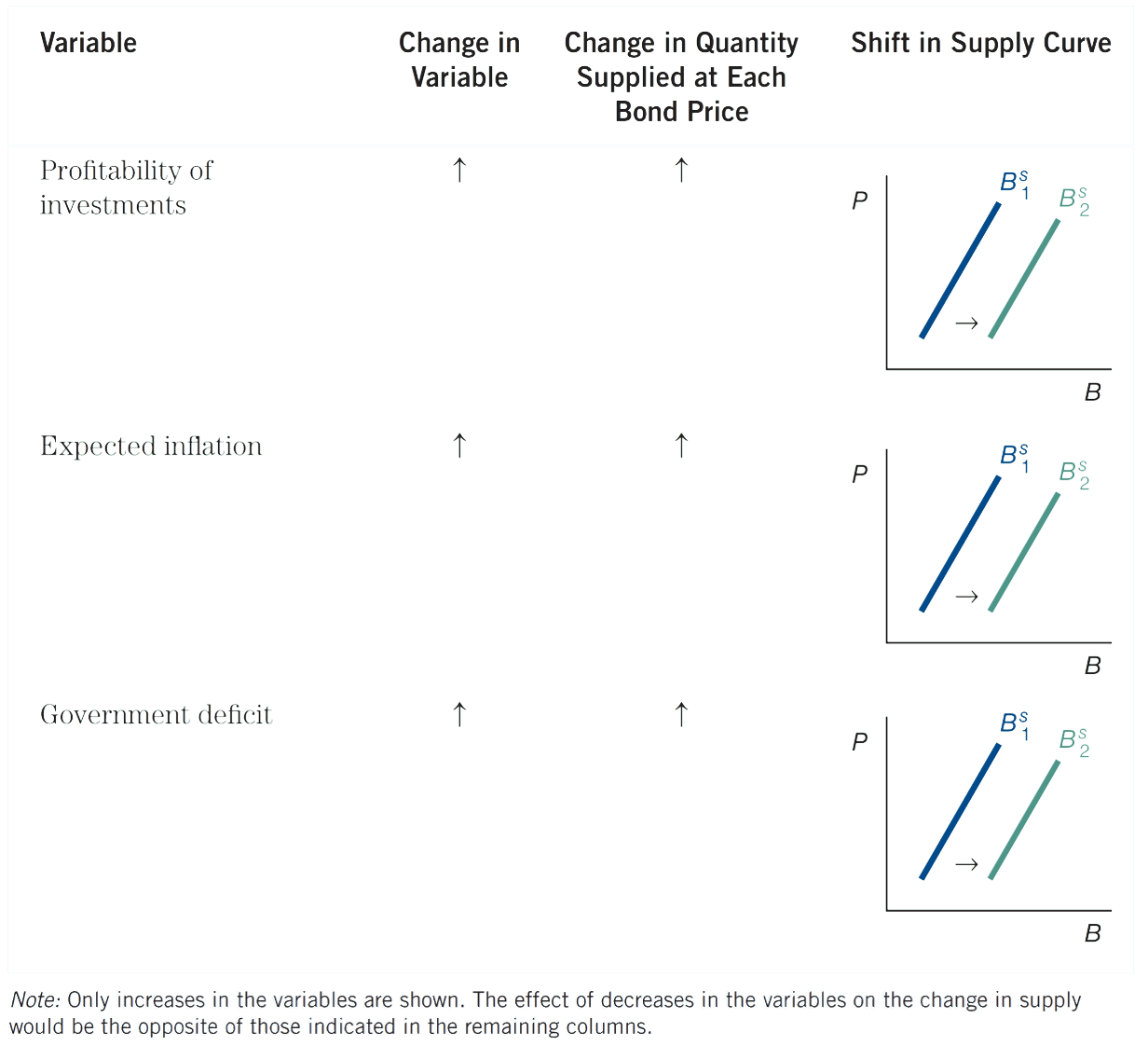 Note: Only increases in the variables are shown. The effect of decreases in the variables on the change in supply would be the opposite of those indicated in the remaining columns.
Shifts in the Supply Curve
Profitability of Investment Opportunities
Business cycle expansion,
investment opportunities
shifts out to right
Expected Inflation
shifts out to right
Government Activities
Deficits
shifts out to right
Figure 4.3 Shift in the Supply Curve for Bonds
[Speaker Notes: A graph shows shift in the supply curve for bonds. The vertical axis has a kink at the origin and is labeled, Price of Bonds, P. It ranges from 750 to 1,000 in increments of 50. The horizontal axis is labeled, Quantity of Bonds, B and ranges from 0 to 700 in increments of 100. The supply is shown by an upward sloping line and shows that an increase in the supply for bonds shift the bond supply curve rightward. The price of bonds, P for the supply curve B sub 1 to the power s on the left are as follows. F (100, 750), G (200, 800), C (300, 850), H (400, 900), and I (500, 950). The price of bonds, P for the supply curve B sub 2 to the power s on the right are as follows. F prime (300, 750), G prime (400, 800), C prime (500, 850), H prime (600, 900), I prime (700, 950).]
Summary of Shifts in the Supply of Bonds
Expected Profitability of Investment Opportunities: In a business cycle expansion, the supply of bonds increases. Conversely, in a recession, when there are far fewer expected profitable investment opportunities, the supply of bonds falls.
Expected Inflation: An increase in expected inflation causes the supply of bonds to increase.
Government Activities: Higher government deficits increase the supply of bonds. Conversely, government surpluses decrease the supply of bonds.
Case: Fisher Effect
We’ve done the hard work. Now we turn to some special cases. The first is the Fisher Effect. Recall that rates are composed of several components: a real rate, an inflation premium, and various risk premiums.
What if there is only a change in expected inflation?
Changes in Pi to the e power    : The Fisher Effect
As seen in the next slide, if
Relative
shifts in to left
shifts out to right
Figure 4 Response to a Change in Expected Inflation
[Speaker Notes: The vertical axis is labeled, Price of bond, P and horizontal axis is labeled, Quantity of bond, B. For situation 1 the supply is shown by an upward sloping line, B sub 1 to the power s and demand curve is shown by a downward sloping line, B sub 1 to the power d that intersect each other at price of bond P 1. In situation 2, the supply is shown by an upward sloping line, B sub 2 to the power s on the right and demand curve is shown by a downward sloping line, B sub 2 to the power d on the left which intersect each other at price of bond P 2. The graph shows that,
Step 1. A rise in expected inflation shift the bond demand curve leftward.
Step 2. and shift the bond supply curve rightward.
Step 3. causing the price of bonds to fall and the equilibrium interest rate to rise.]
Figure 5 Expected Inflation and Interest Rates (Three-Month Treasury Bills), 1953–2016
Source: Expected inflation calculated using procedures outlined in Frederic S. Mishkin, “The Real Interest Rate: An Empirical Investigation,” Carnegie-Rochester Conference Series on Public Policy 15 (1981): 151–200. These procedures involve estimating expected inflation as a function of past interest rates, inflation, and time trends. Nominal three-month Treasury bill rates from Federal Reserve Bank of
https://fred.stlouisfed.org/series/TB3MS
St. Louis FRED database:
and
https://fred.stlouisfed.org/series/CPIAUCSL
[Speaker Notes: The vertical axis is labeled, Annual rate in percent and ranges from 0 to 20 in increments of 4. The horizontal axis lists dates from 1955 to 2015 in 5 year increments. The line for expected inflation shows annual rate as 0.75 percent for the year 1955 which with a fluctuating trend reaches to 3.5 percent by 1960. With a net growing trend over the years the annual rate increases to 18 percent by the year 1980 but with a sudden decline falls down to zero percent by the year 1982. With a fluctuating trend over the year it increases to 4 percent by the year 2000 but falls down to 0 percent by the year 2015. The line for interest rate shows annual rate as 2.5 percent for the year 1955 which with a fluctuating trend reaches to 4 percent by 1960. With a net growing trend over the years the annual rate increases to 15 percent by the year 1980 but with a sudden decline falls down to 8 percent by the year 1982. With a fluctuating trend over the year it decreases to 2 percent by the year 2000 and 0 percent by the year 2015. The values used in the description are approximate.]
Summary of the Fisher Effect
If expected inflation rises from 5% to 10%, the expected return on bonds relative to real assets falls and, as a result, the demand for bonds falls.
The rise in expected inflation also means that the real cost of borrowing has declined, causing the quantity of bonds supplied to increase.
When the demand for bonds falls and the quantity of bonds supplied increases, the equilibrium bond price falls.
Since the bond price is negatively related to the interest rate, this means that the interest rate will rise.
Case: Business Cycle Expansion
Another good thing to examine is an expansionary business cycle. Here, the amount of goods and services for the country is increasing, so national income is increasing.
What is the expected effect on interest rates?
Business Cycle Expansion
As the next slide shows, in a Business Cycle Expansion,
shifts out to right
Wealth
shifts right
Investment
shifts more than
If
then
Figure 4.6 Response to a Business Cycle Expansion
[Speaker Notes: The vertical axis is labeled, Price of bond, P, and horizontal axis is labeled, Quantity of bond, B. For situation 1, the supply is shown by an upward sloping line, B sub 1 to the power s and demand curve is shown by a downward sloping line, B sub 1 to the power d that intersect each other at price of bond P sub 1. In situation 2, the supply is shown by an upward sloping line, B sub 2 to the power s on the right and demand curve is shown by a downward sloping line, B sub 2 to the power d on the right which intersect each other at price of bond P sub 2. The graph shows as follows.
Step 1. A business cycle expansion shift the bond supply curve rightward.
Step 2. and shift the bond demand curve rightward, but by a lesser amount.
Step 3. so the price of bonds falls and the equilibrium interest rate rises.]
Summary
Determining Asset Demand: We examined the forces that affect the demand and supply of assets.
Supply and Demand in the Bond Market: We examine those forces in the context of bonds, and examined the impact on interest rates.
Changes in Equilibrium Interest Rates: We further examined the dynamics of changes in supply and demand in the bond market, and the corresponding effect on bond prices and interest rates.